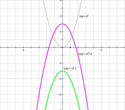 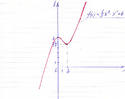 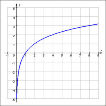 Жукова Татьяна Георгиевна
учитель математики
ГОУ средней школы №296 Фрунзенского района Санкт-Петербурга
Работа с графиками функций
Область определения функции
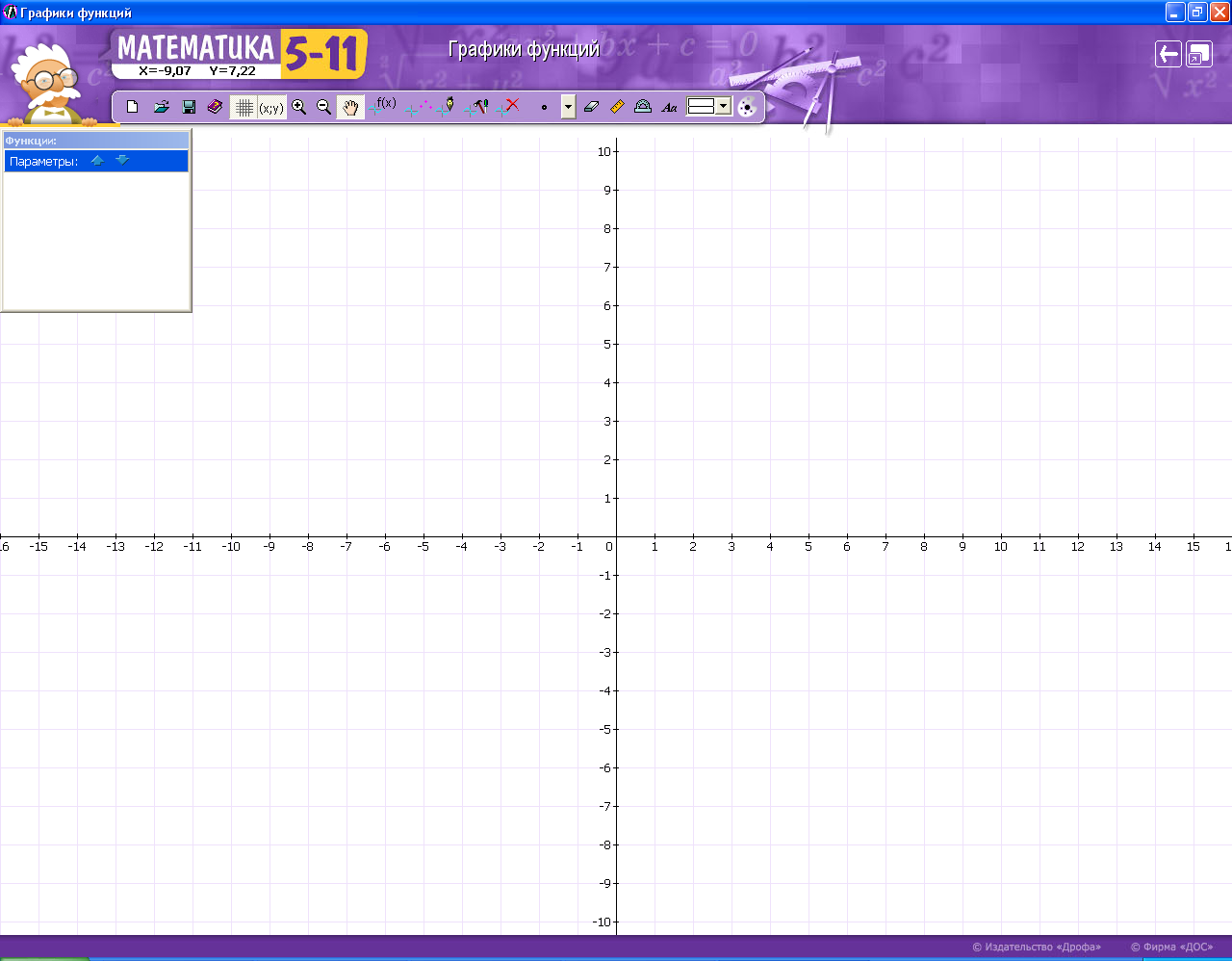 Функция задана графиком. Укажите область определения функции.
неверно
(-8;7,5)
верно
[-8;7,5]
подумай
[-8;7,5)
ошибка
(-8;7,5]
Множество значений функции
Функция задана графиком. Укажите ее множество значений.
неверно
(-9;5)
верно
[-9;5]
подумай
(-9;5]
ошибка
[-9;5)
Четность и нечетность  функции
Функция задана графиком. Определите  является  ли она четной или нечетной.
неверно
нечетная
верно
четная
Отрицательные значения производной
Функция задана графиком. Указать промежутки, на которых производная отрицательна.
верно
(-9;-2,5);(0,7;11,5)
неверно
[-9;-2,5];[0,7;11,5]
подумай
[-2,5;0,7];[0,7;11,5]
[0,7;11,5];(11,5;14)
ошибка
Положительные значения   производной
Функция задана графиком. Указать промежутки, на которых производная положительна.
неверно
верно
[-5;2];[0,5;3,5];[6,5;11,5]
(-5;-2);(0,5;3,5);(6,5;11,5)
подумай
[-5;2);[0,5;3,5);[6,5;11,5)
ошибка
(-5;2];[0,5;3,5);(6,5;11,5)
Нули функции
Функция задана графиком. Укажите нули функции.
неверно
0;4,9;11
верно
-1,8;4,9;6,9;9;11
подумай
0;4,9;6,9;11
ошибка
0;4,9;6,9;9;11
Точки экстремума
Функция задана графиком. Найдите точки экстремума.
неверно
-7;-5;0;4,9;7,9;10,9
подумай
-7;-5;0;2;7,9;10,9
верно
-7;-5,4;-4;0;2;4;6,5;9,5
ошибка
-7,8;-5,8;-5;-1;0,4;2,8;4,9;7,8;10,9
Спасибо за работу!
Функция называется четной, если с каждым значением переменной x из области определения функции значение (-x) также входит в область определения функции и при этом выполняется равенство f(-x)=f(x).
 Функция называется нечетной, если с каждым значением переменной x из области определения функции значение (-x) также входит в область определения функции и при этом выполняется равенство f(-x)=-f(x).
Точки, в которых производная функции равна нулю,называют стационарными.
Точки, в которых  функция недифференцируема и стационарные точки называют критическими точками этой функции.
 Чтобы точка была точкой экстремума функции f(х), необходимо,чтобы эта точка была критической.
Чтобы стационарная точка являлась точкой экстремума, достаточно,чтобы при переходе через нее производная меняла знак.